Entity Framework Core for Enterprise Applications
Benjamin Day
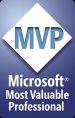 Level: Advanced
Benjamin Day
Brookline, MA
Consultant & Trainer
Scrum, DevOps, Team Foundation Server, Software Architecture & Testing
Microsoft MVP
Pluralsight Author
Scrum.org Trainer
@benday
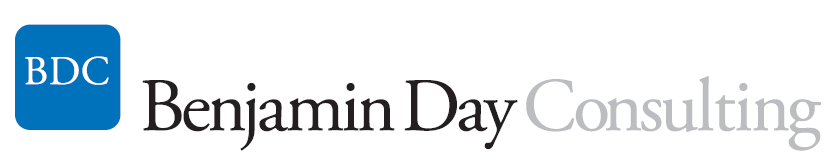 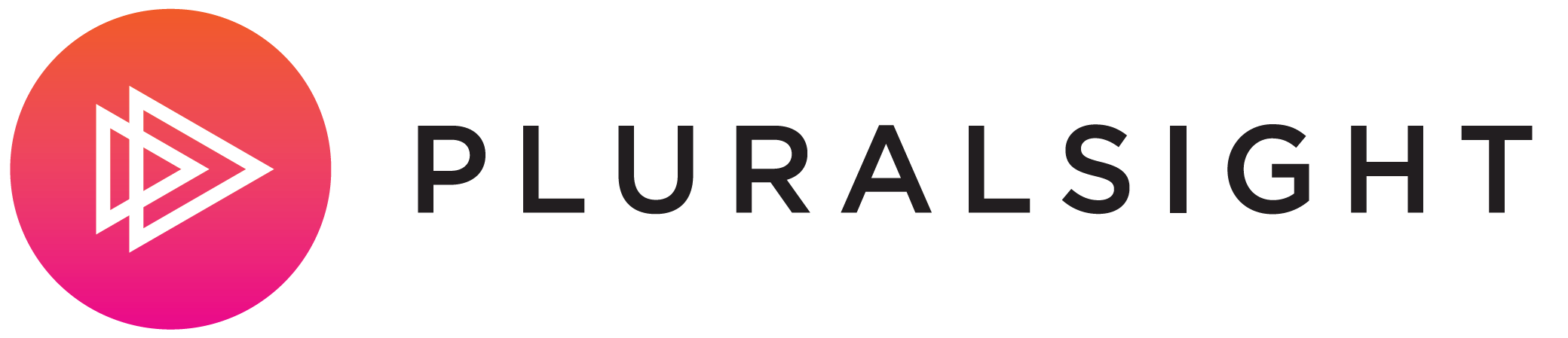 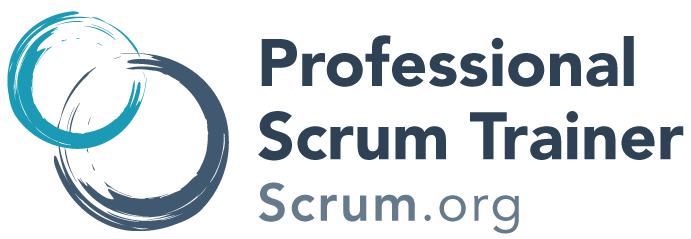 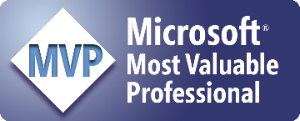 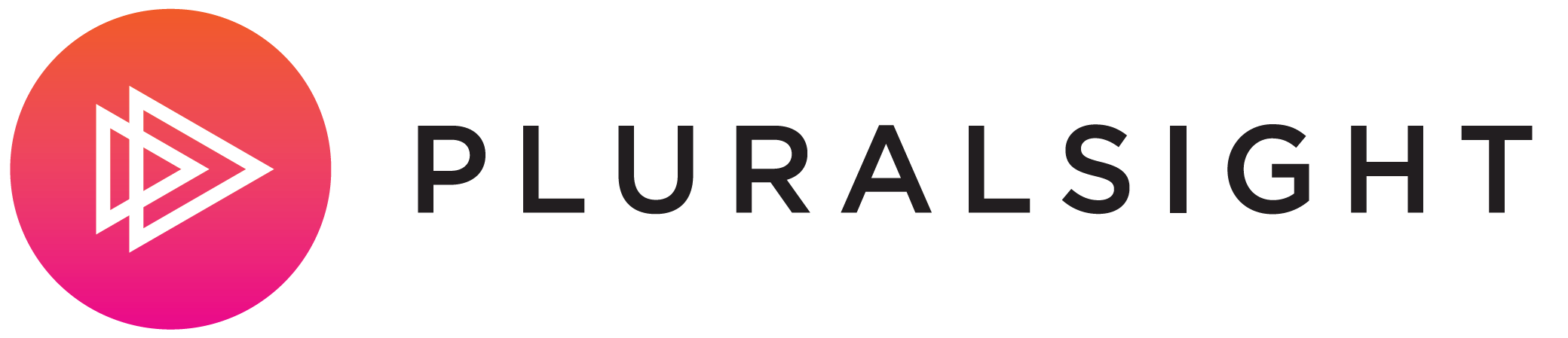 Pluralsight.com

Online courses

DevOps with TFS2015

Scrum Master Skills
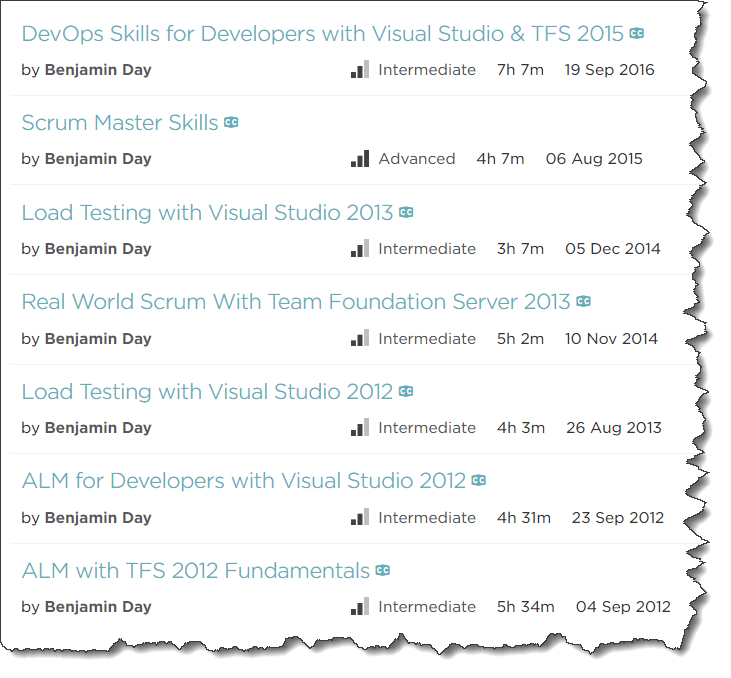 Overview
EF Core vs. EF Standard
Relationships
Property & Navigation Types
Querying with Shadow Properties
The Dreaded Many-to-Many
Lazy Loading
Cascading Deletes
Concurrency Management
Software Architecture
Unit Testing
Schema Management
DevOps
Performance in a Web App
On with the show.
How did we get here?
ADO.NET
Object-Relational Impedance Mismatch, Object-Relational Mappers (ORMs)
Anything that lets me go fast now,robs me of my ability to maintain it later.
Enterprise Software = Non-disposable software
Rule #1:You don’t work for EF.EF works for you.
Rule #2:Use EF for what it’s good at and be ready to bail out when it doesn’t.
Rule #3:Hide EF from your application.
Rule #4: Just because you candoesn’t mean you should.
EF Core vs. EF Standard
Full feature comparison
https://docs.microsoft.com/en-us/ef/efcore-and-ef6/index

It’s mostly the same
If you’re “code first”

Some things are missing
Big things that are missing
Complex types without identity
Name, PhoneNumber

Many-to-many relationships without a JOIN entity

Inheritance mapping only does Table-per-hierarchy (TPH)
No Table-per-type (TPT)
Spatial types
Geography & Geometry

Saving using Stored Procedures
(Easily at least)

Raw SQL to anonymous types

Lazy loading
Lazy Loading
Lazy Loading
Person has PhoneNumbers
public IList<Phone> PhoneNumbers { get; }

Phone has Owner
public Person Owner { get; set; }

In EF Standard  PhoneNumbers loaded when accessed

In EF Core  PhoneNumbers is null
EF Core requires explicit loading usingInclude() & ThenInclude()
Demo: Person & PhoneNumbers
Relationships
Relationships
Terminology
Relationship Types
Principal Entity
Owns the primary key
Parent

Dependent Entity
Has foreign key
Child in relationship
One to One
Navigation property

One to Many
Collection navigation property

Many to One
Inverse navigation property
Cascading Deletes
What happens when something in a relationship is deleted?

Delete Types
Microsoft.EntityFrameworkCore.Metadata.DeleteBehavior

Cascade  Delete the dependent entity

SetNull  Delete Principal, set inverse property on Dependent to null

Restrict  Do nothing, delete is manual
Demo: Animals & Foods
Concurrency Management
Concurrency Management
Multiple people using your app without stomping on each other’s data

Configure using Fluent API or Attribute

[Timestamp] attribute
byte[]

[ConcurrencyCheck] attribute
DateTime, string, or int
Stored Procedures
Stored Procedures from EF Core
Better for retrieves than for saves

Single result set

Only for mapped types (not anonymous)

Has to bring back all properties/fields
Demo: Animals By Food Id
Recommended Software Architecture
Architecture Recommendations
Don’t try to model inheritance in EF

Hide EF behind Repository Pattern & Adapter Pattern
Code to interfaces
Treat EF entities as data access objects
Hide your data access objects

Write unit tests
Unit tests are not Integration tests

Write integration tests for the Repositories
Test your Collection saves & deletes
Test your concurrency
Performance Tips
Performance Tips
Only optimize for known performance problems!

If you don’t need to save it in the same transaction…
AsNoTracking()
Turns off change tracking

Think hard about eager loading
Minimize your use of Include(), ThenInclude()
Only bring back what you need
DevOps & Schema Management
Humans are terrible at multitasking.
Productivity vs. Waste
"Quality Software Management: Vol. 1 System Thinking“, Gerald Weinberg (1992)
To be productive, eliminate distractions.
Software delivery not software development.
Anything that slows you down, automate it.
What is DevOps?
DevOps is a mindset plus a set of practices that focuses on automation.
Why DevOps?
Minimize distractions

Focus on delivering software

Eliminate the tedious stuff

Bridge the divide between development, delivery, deployment, and operations
Make delivery & deployment easy.
If delivery & deployment is easy…
…it’s not a big deal

…you’ll do it more often

…you can focus more time writing & delivering features
DevOps Goals
Repeatable, Automated, & Version Controlled
Including configuration

Never deploy from a developer workstation
No right-click  deploy

Deploy from TFS Build

Deploy from TFS Release Management Pipeline
Everything happens through the “dotnet” command.
DevOps: Don’t Forget the Database!
Does your app use a database?
You’ll need to version control it

Automated build & deploy of database schemas

Two approaches:
SQL Server Data Tools (SSDT)
Entity Framework Migrations
.NET Core DevOps Tip:Learn how to do everything from the command line
Entity Framework Core
EF Core NuGet Packages
Talk to SQL Server
Microsoft.EntityFrameworkCore.SqlServer

Database Updates (“Migrations”)
Microsoft.EntityFrameworkCore.Design

Reverse Engineer a SQL Server Database
Microsoft.EntityFrameworkCore.SqlServer.Design
Enable the “dotnet ef” Command
Edit *.csproj 
Add DotNetCliToolReference to Microsoft.EntityFrameworkCore.Tools.DotNet
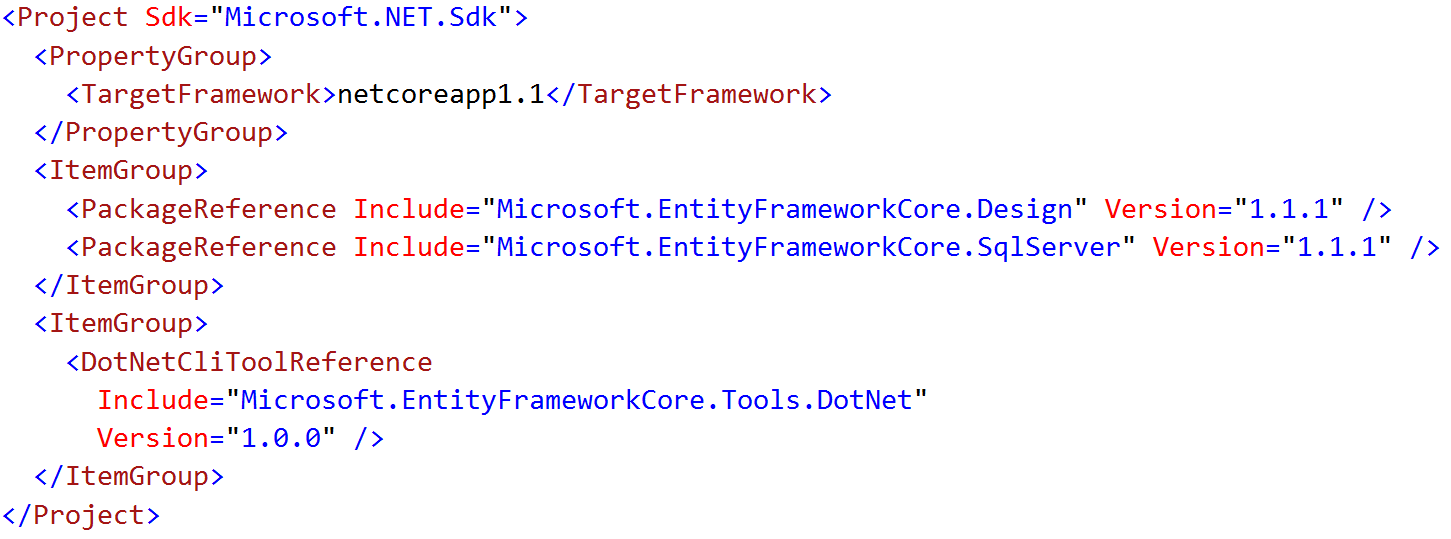 EF Migrations = Entity Framework Version Control
Migrations from the Command Line
Add / Remove a Migration
dotnet ef migrations add “{name}”
dotnet ef migrations remove

Deploy an Update
dotnet ef database update
Demo: Migrations
Add an Initial Migration

Deploy the Database

DbContextFactory

Fix hard-coded connection strings
Import Existing Database to EF Core
dotnet ef dbcontext scaffold

dotnet ef dbcontext scaffold -c {dbcontext-name} "Server=(local); Database={database}; Trusted_Connection=true;" Microsoft.EntityFrameworkCore.SqlServer
Team Foundation Server 2017 & VSTSDemos
Demo: EF Core with TFS Build
Create a basic build

Edit connection strings

Deploy db changes using EF Migrations
Demo: EF Core with TFS Release Management
Use Release Management

Deploy to Multiple Environments

Add Environment Approvals
Any last questions?
Thank you.
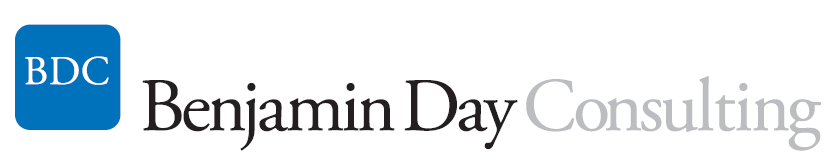 www.benday.com | benday@benday.com